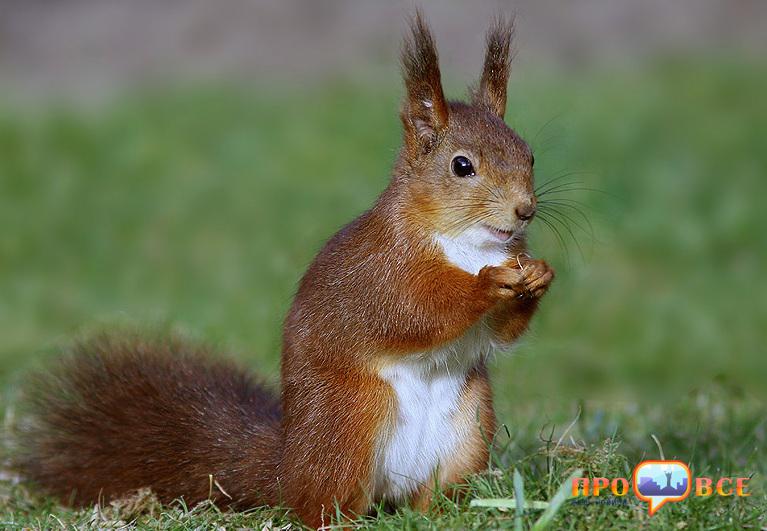 У  світі 

           диких 

                              тварин
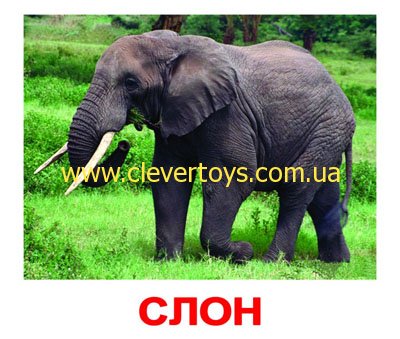 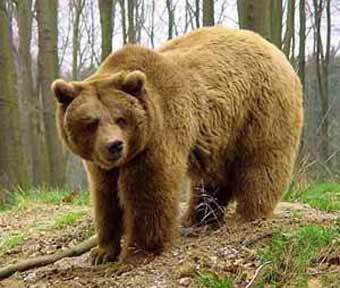 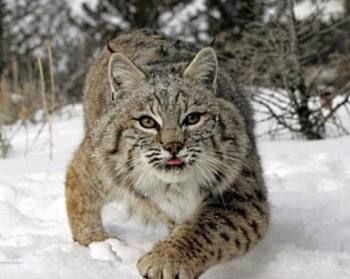 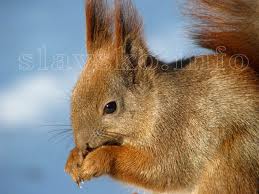 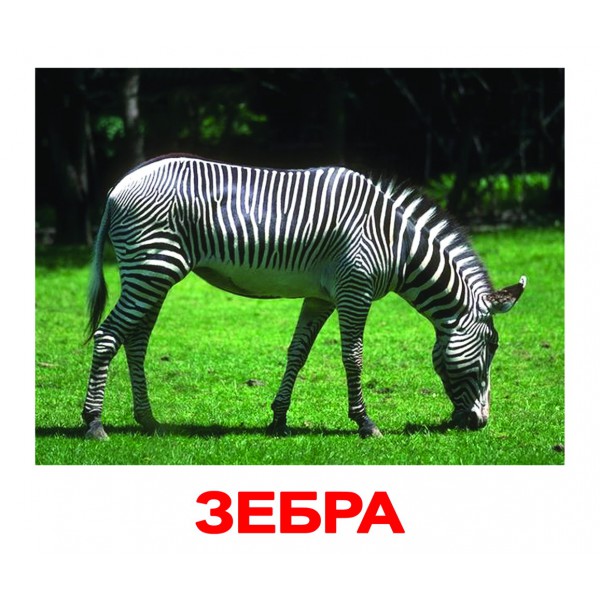 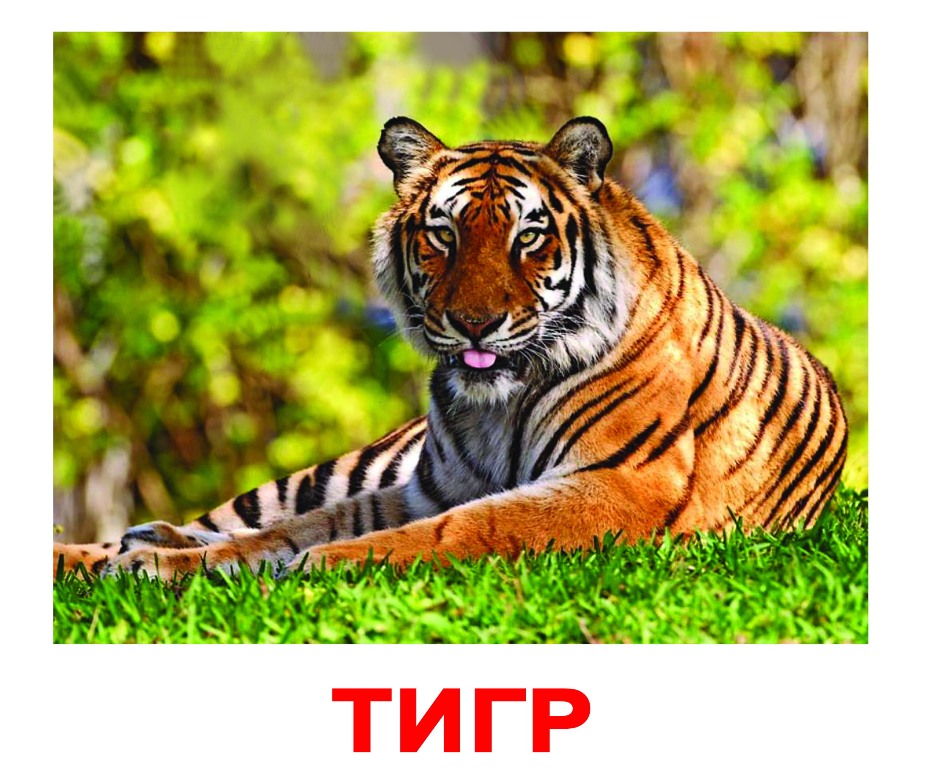 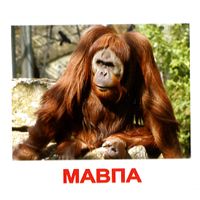 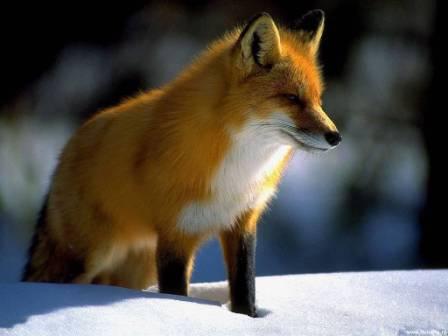 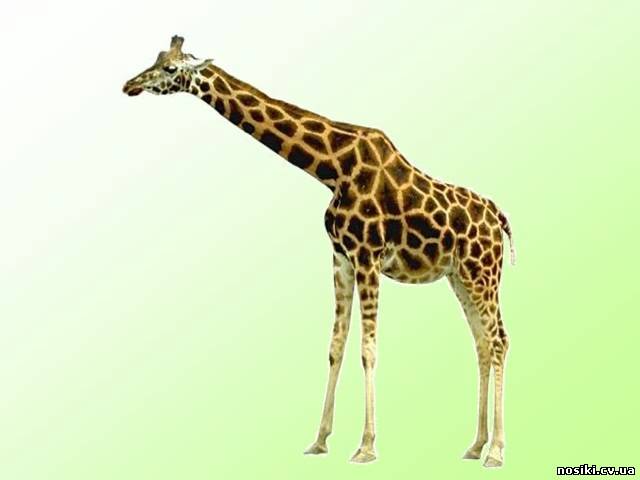 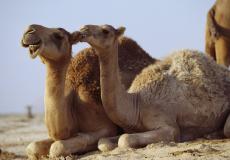 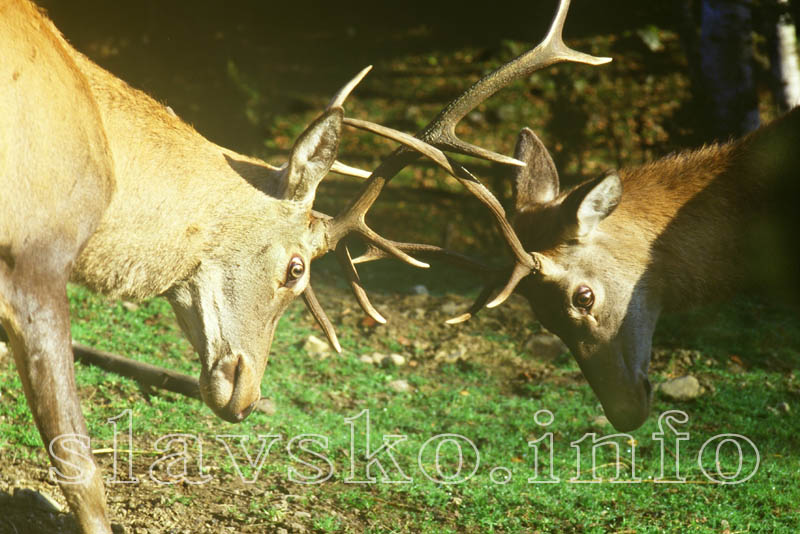 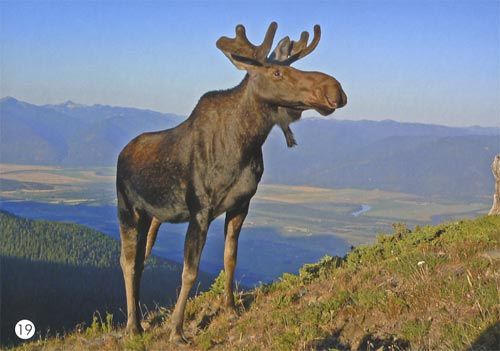 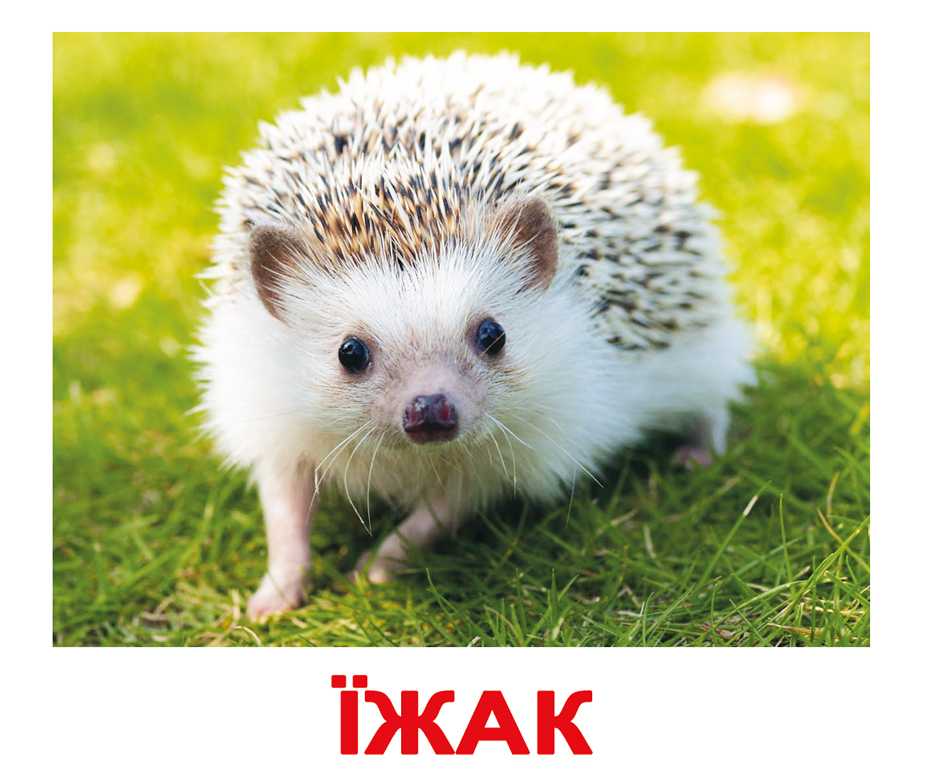 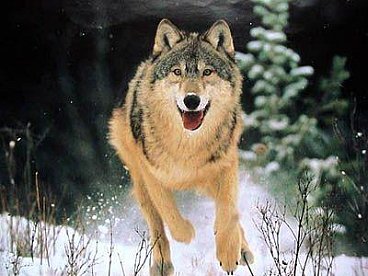 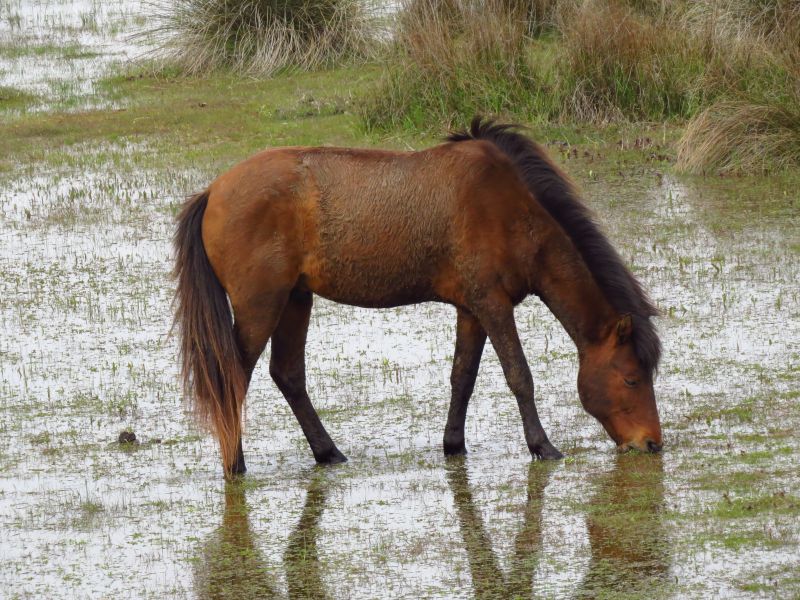 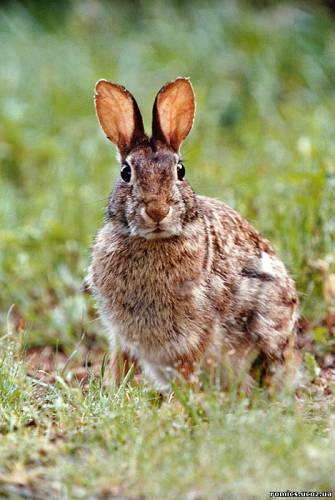